5
O‘zbek tili
sinf
Mavzu: 
O‘lkamizda bahor.
(Rang-tus bildiruvchi sifat qo‘shimchalarining qo‘llanishi)
MUSTAQIL BAJARISH UCHUN TOPSHIRIQLAR
1. Bahorda qanday bayramlar bor?
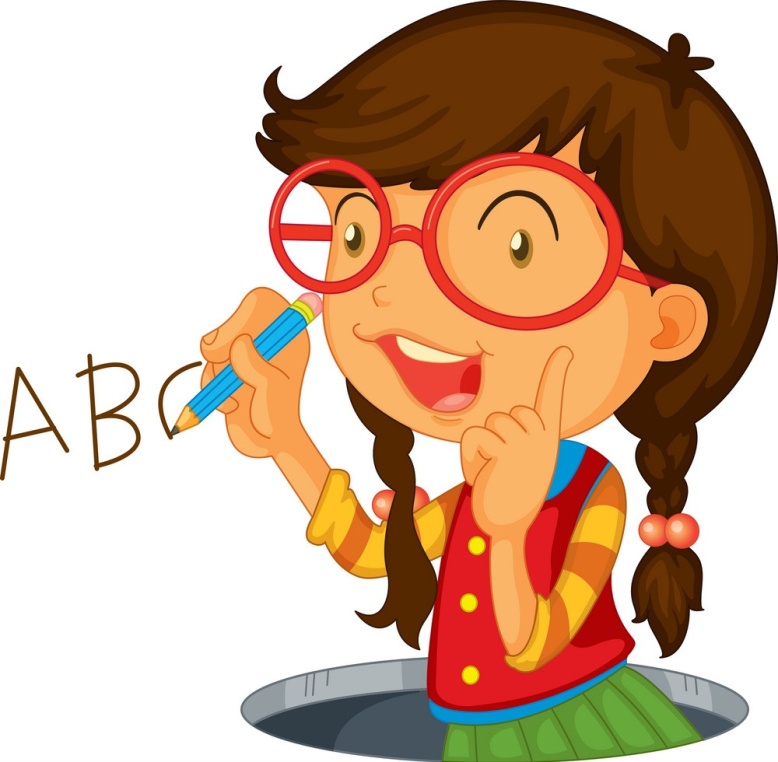 2. Bahorgi ishlar haqida kichik hikoya yozing.
Bahor bayramlari
Bahor bayramlari
8- mart – 
Ayollar bayrami
21-mart – 
Navro‘z bayrami
9-may – 
Xotira va qadrlash kuni
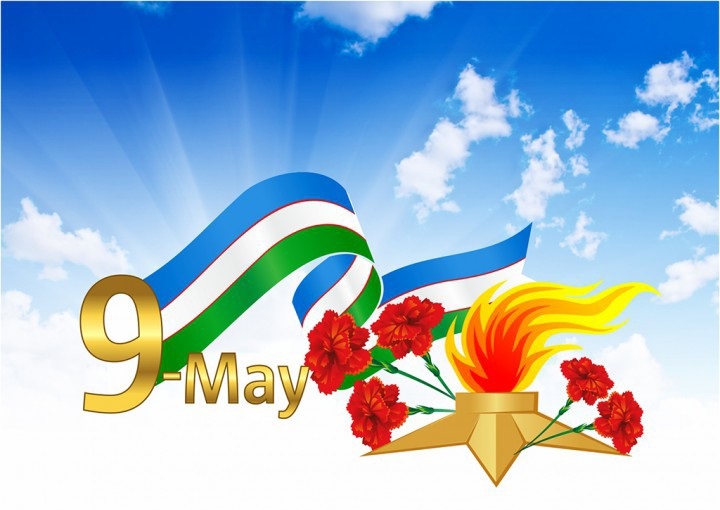 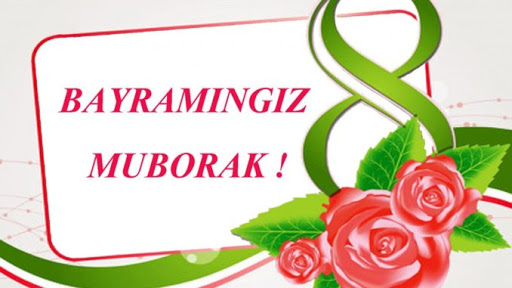 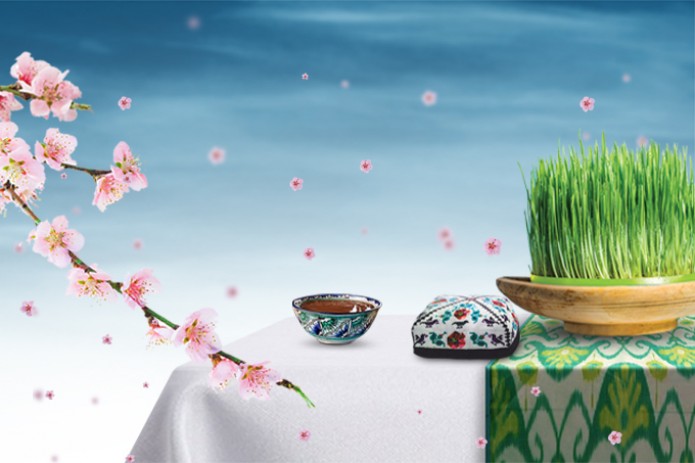 Bahorgi  ishlar
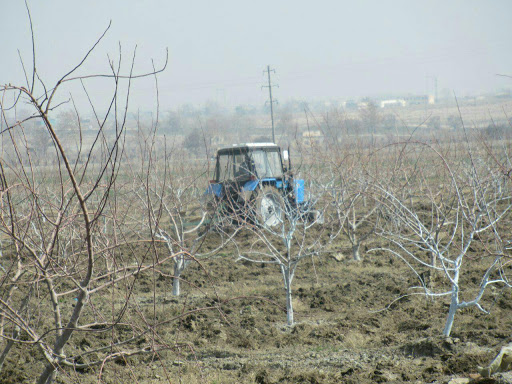 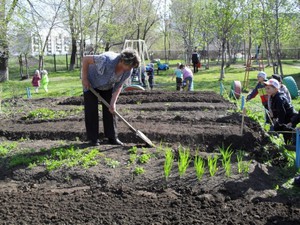 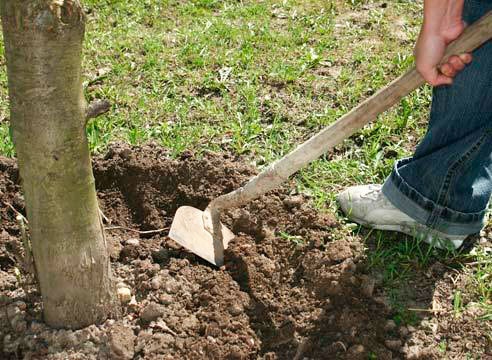 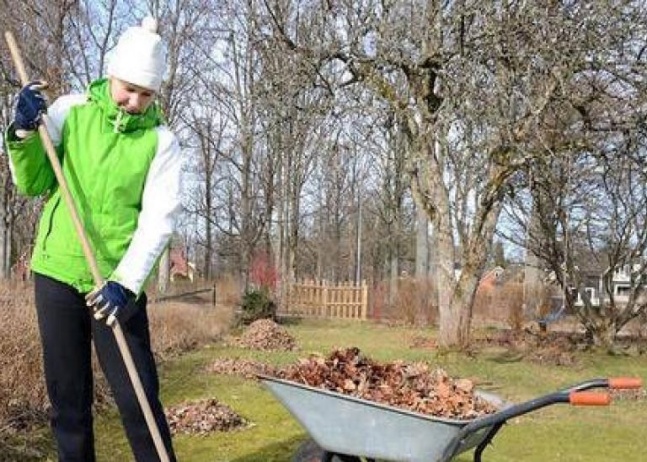 yer shudgorlash
yer chopish
yer yumshatish
tozalash
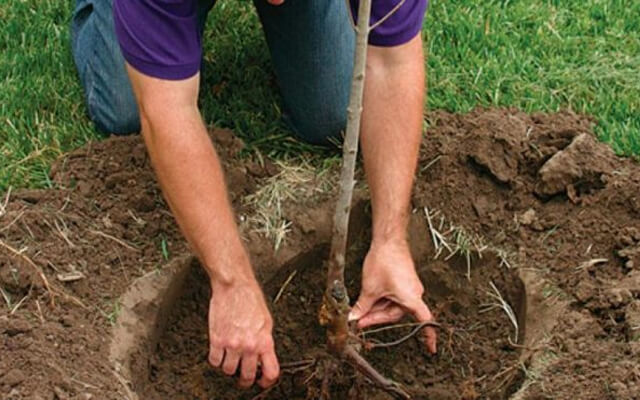 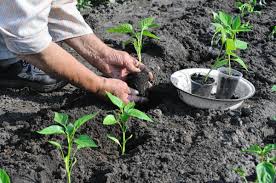 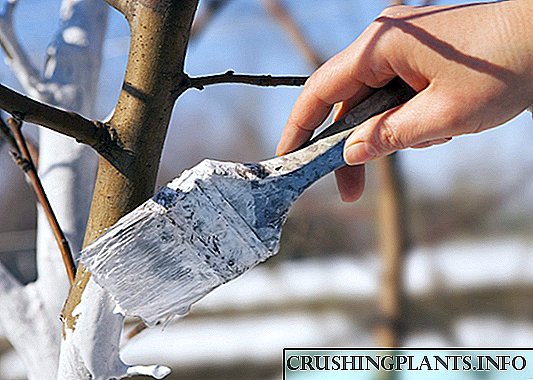 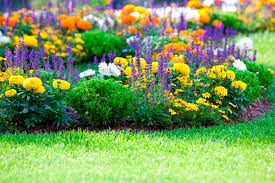 ko‘chat ekish
ko‘chat ekish
daraxt oqlash
gullar ekish
1- topshiriq
Suhbatni o‘qing, o‘zingiz ham shu kabi suhbat matni tuzing.
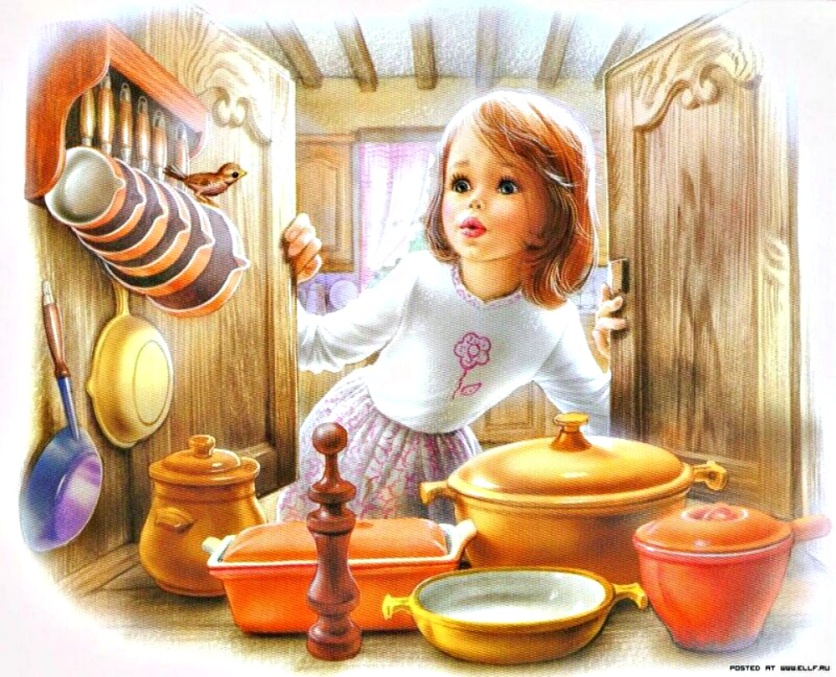 - Komila, iltimos, ertaga men 
bilan birga navbatchilik qiling.
- Nima uchun? Ertaga Nigora siz 
bilan navbatchilik qilishi kerak 
emasmi?
- Ha, ertaga Nigora bilan 
navbatchilik qilishimiz kerak edi.
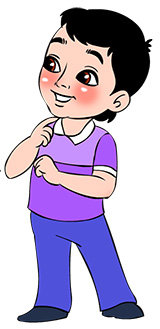 1- topshiriq
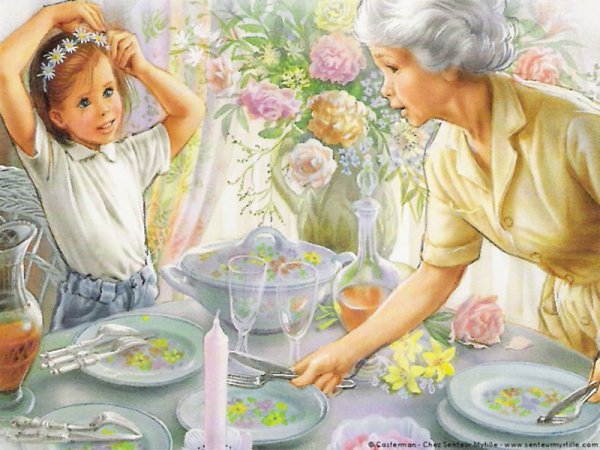 - Ertaga Nigoraning uyiga mehmon 
kelar ekan. Onasiga yordam berish 
uchun darsdan keyin tezda uyiga 
borishi kerakligini aytdi.
- Mayli, roziman. Nigoraning onasi 
Mehribonlik uyida ishlaydilar. Ishdan 
charchab qaytadilar. Ularga yordam 
berish kerak.
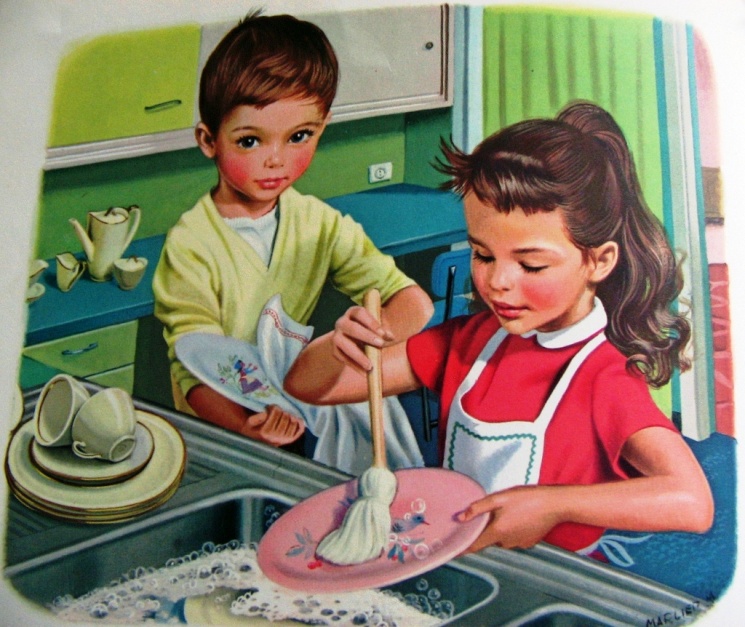 1- topshiriq
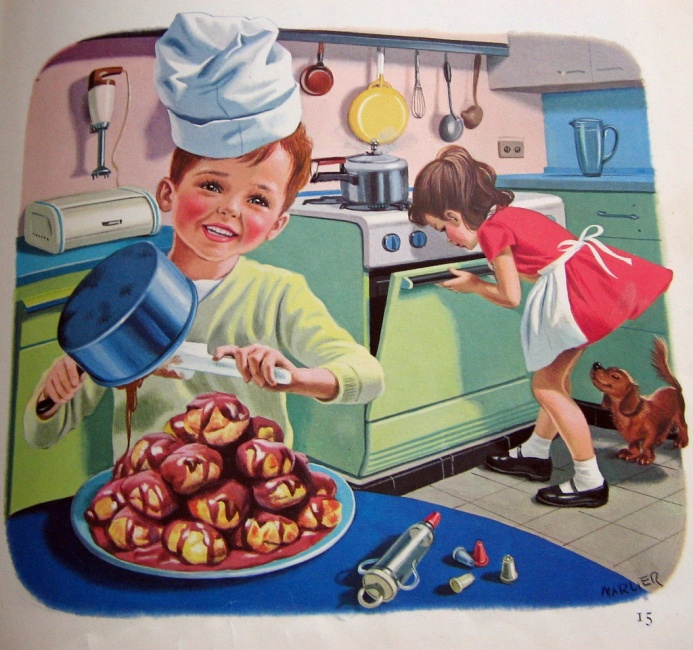 - Unday bo‘lsa, sinfdagi ishlarni 
tezda bajarib, ularnikiga boramiz. 
- Juda yaxshi taklif. Buvijonim: 
“Ko‘pdan ish qochib qutulmas”, - 
deydilar.
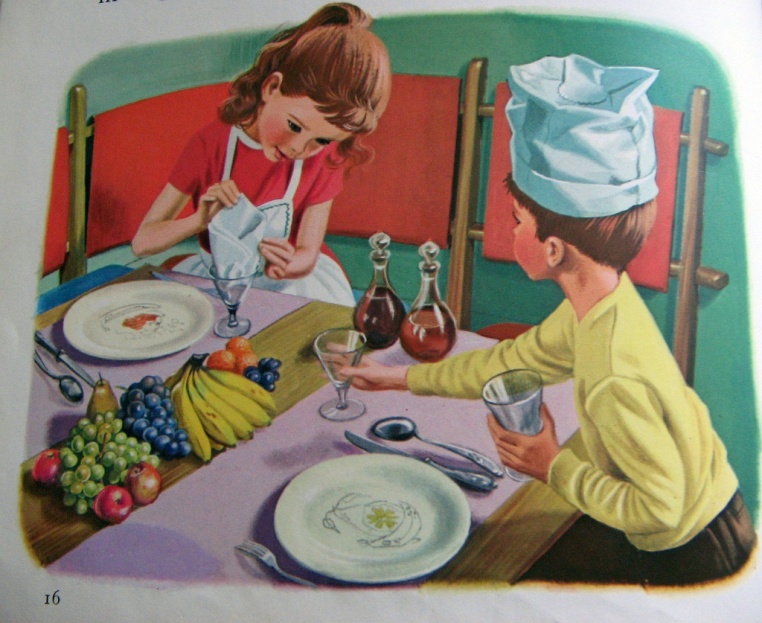 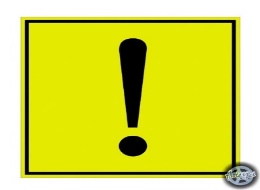 Bilib oling
-mtir (-imtir) qo‘shimchasi rang belgisining me’yoridan ozligini, rang darajasining pastligini ifodalaydi: oqimtir, qoramtir kabi.
     -ish qo‘shimchasi ham rangni ozaytirib ko‘rsatadi va rangni ifodalovchi so‘zlargagina qo‘shiladi.
 Masalan: ko‘kish, sarg‘ish, qizg‘ish.
1-mashq
Qavs ichidagi so‘zlardan mosini qo‘yib, gaplarni to‘ldiring va ular asosida “Bahor manzaralari” nomli matn tuzing.
1. Bahor keldi va bog‘lar (ko‘k, yashil) rangga kirdi. 2. Qirlarda (oq, qizil) lolaqizg‘aldoqlar ochildi. 3. O‘rik shoxlari (oq, pushti) rangli gullarga burkandi. 4. Gilos daraxti (sariq, oppoq) guldastaga aylandi. 5. Olma shoxlarida (qoramtir, och qizil) gullar paydo bo‘ldi.
1-mashq
Bahor manzaralari
Bahor keldi va bog‘lar yashil rangga kirdi. Qirlarda qizil lolaqizg‘aldoqlar ochildi. O‘rik shoxlari pushti rangli gullarga burkandi. Gilos daraxti oppoq guldastaga aylandi. Olma shoxlarida och qizil gullar paydo bo‘ldi.
Muomala odobi
Istak bildirish, tabriklash:
- Tabriklayman.
- Qutlayman.
- … tilayman
istayman
chin dildan
qalbdan, yurakdan
Mehribon quyosh
2-topshiriq. O‘qing. Tinglang. So‘zlang.
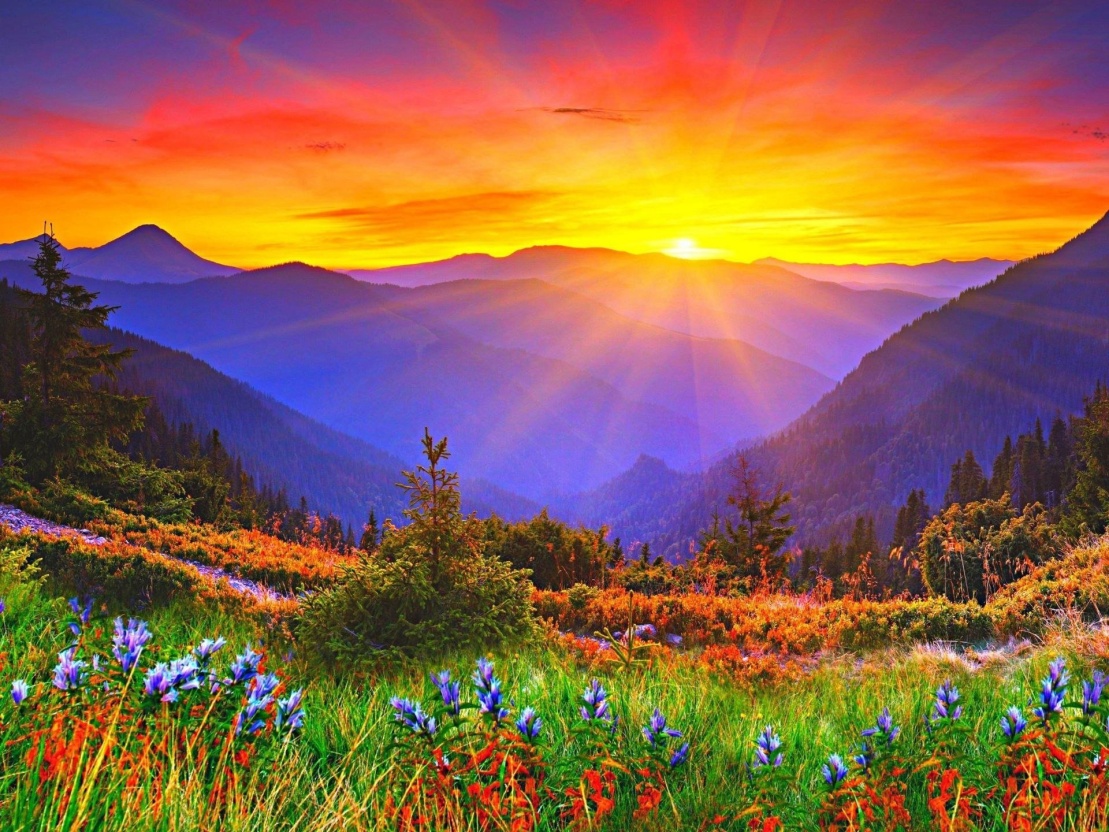 Bahor keldi sevinib,
Bulut to‘kdi duv-duv yosh.
Mehri bilan chulg‘adi
Zaminni bobo Quyosh.
Mehribon quyosh
2-topshiriq. O‘qing. Tinglang. So‘zlang.
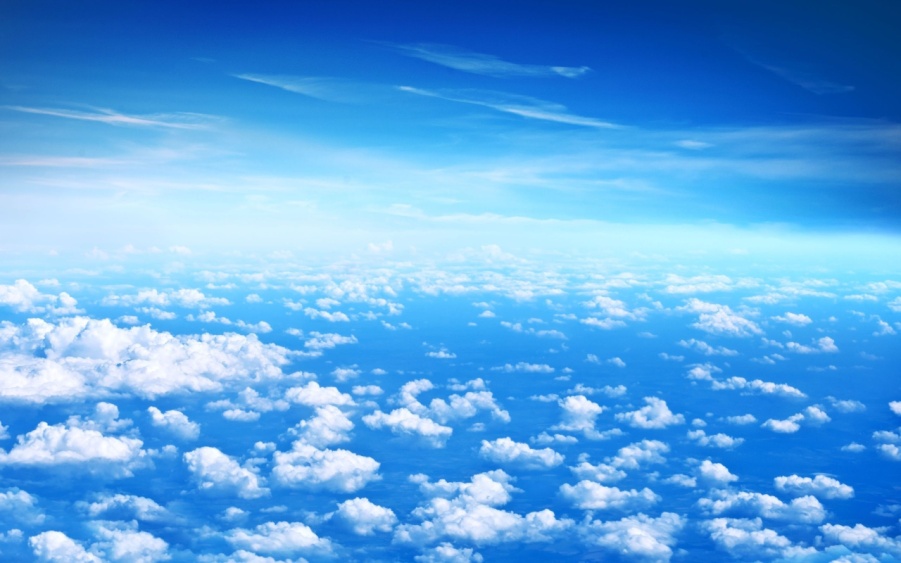 Keyin kumush bulutga
 Ko‘z yoshingni artib ol,
Degandayin jilmayib,
Tutdi kamalak – ro‘mol!
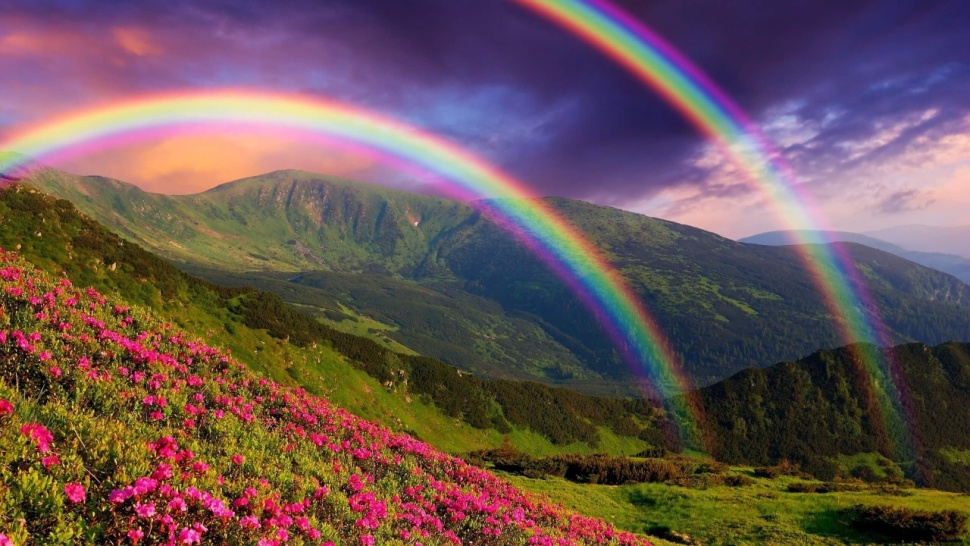 “XOTIRA  MASHQI”
sevinmoq – радоваться 
mehr – здесь: любовь
bobo Quyosh – дедушка
                                    Солнце
zamin – земля
jilmaymoq – улыбаться
kamalak – радуга
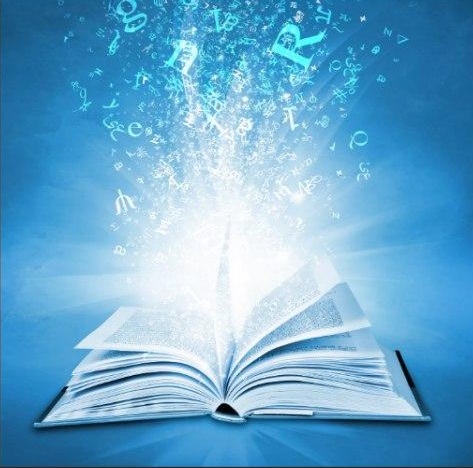 2-mashq
Qaysi rang qanday nomlanadi? Ranglarni sifat darajalari bilan ko‘rsating.
qizil, qizg‘ish, qizilroq, qip-qizil
sariq, sarg‘ish, sariqroq, sap-sariq
siyohrang, och siyohrang, to‘q siyohrang
qora, qoraroq, qop-qora
yashil, och yashil, yashilroq, yam-yashil
Bahor taomlari
MUSTAQIL BAJARISH UCHUN TOPSHIRIQLAR
1. “Assalom bahor” mavzusida sifat qatnashgan matn tuzing.
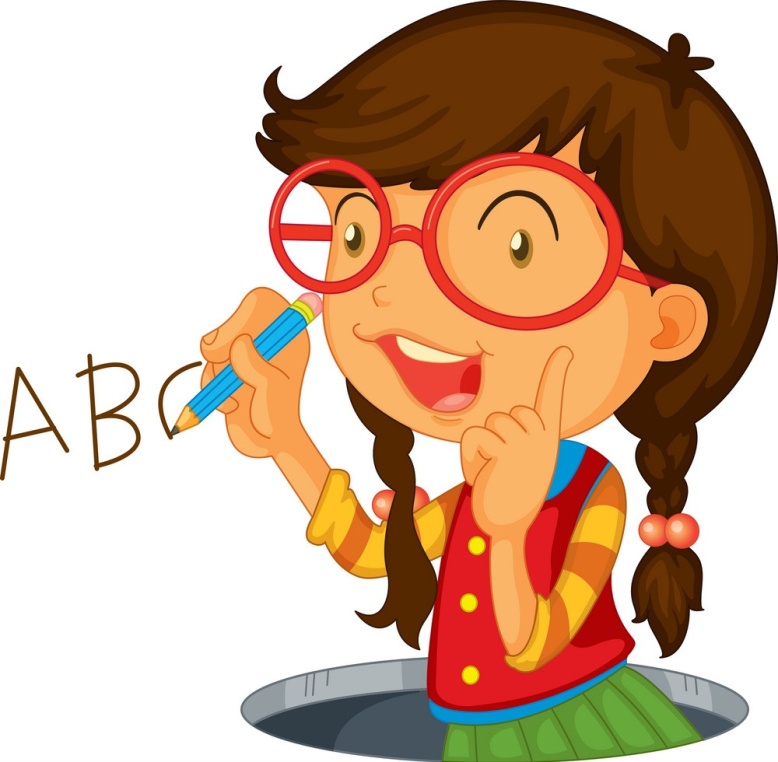 2. “Mehribon quyosh” she’rini yod oling. (135-bet)